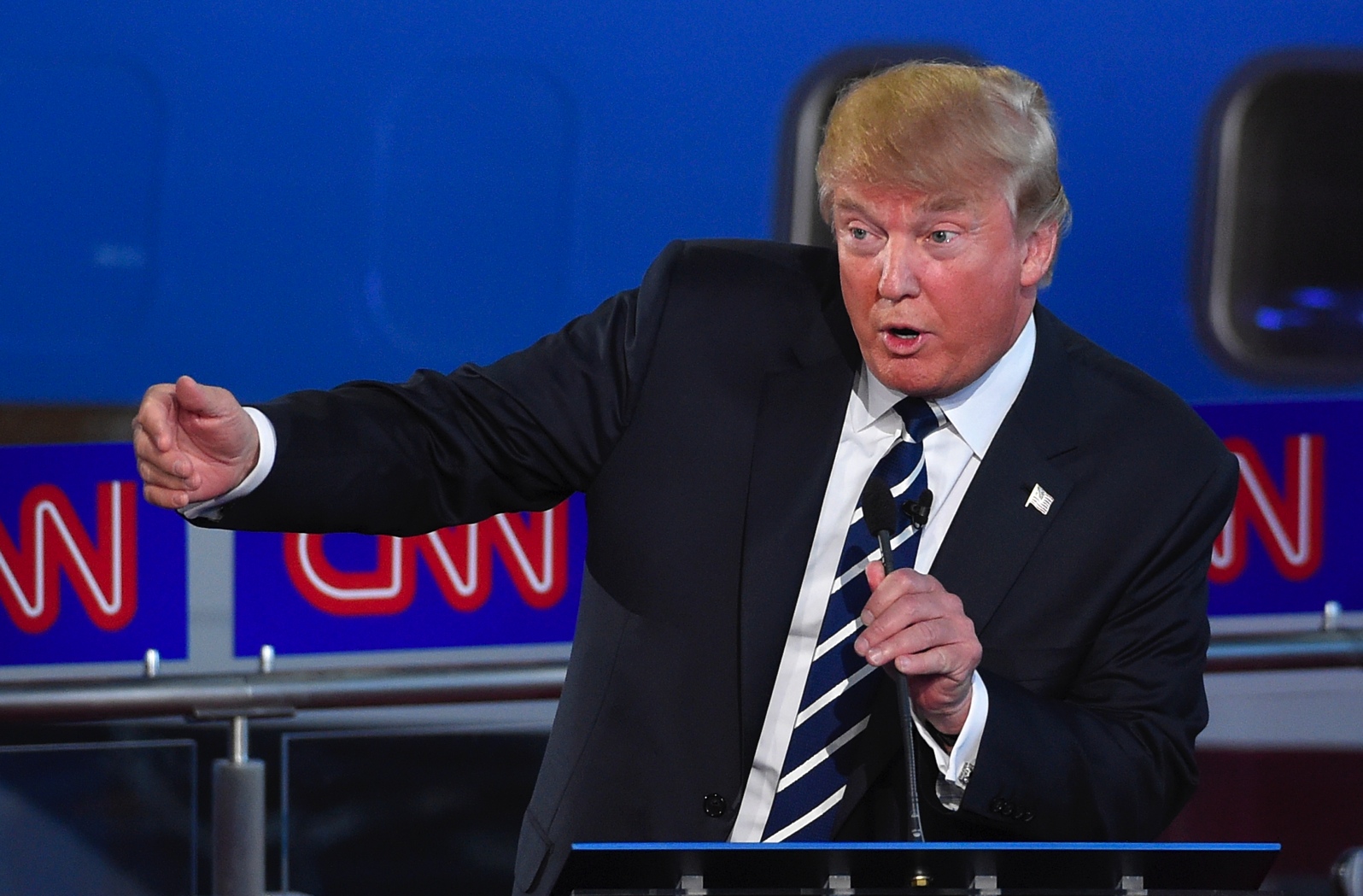 The Opposite  Election
Reflections in primary colors
America’s Brexit?
Successful  presidential candidates:
Have public service or military experience
Express moderate views 
Have well-organized campaigns
Obtain key media endorsements
Have consistent positions & statements
Don’t attack the news media
Are endorsed by their own party’s leaders
Act “presidential,” stay on message
Are hard targets for character attacks
Tradition  dictates …
Donald Trump defied tradition and won in the opposite way.
The media’s role in the election was overtaken by other forces.
A  reversal
On this night, it worked
62 percent of America believed Hillary Clinton has  the better temperament, and 61 percent believed she is more qualified.– Fox Business News.
But neither of those things mattered in the end. 
“This was a primal scream by an angry people who wanted change.” – David Axelrod, CNN.
“This was a rebellion against the elites; it was a ‘whitelash’ against a changing country.”     – Van Jones, former Obama advisor.
A primal scream?
Polls – and journalists – were blindsided.
A jolt for everyone
Who voted and who didn’t
The election turnout
A silent slice of America
Clues were there
The irony of political correctness
Why?
Societal pressures at work
True beliefs hidden?
He’s the ultimate outsider
His “Wall” (literally and metaphorically)
Jobs/Trade Agreements
ISIS Threat
Gun rights advocacy
Clinton’s Emails
Benghazi
The keys for Trump
Campaign 2016 was great news
Conflict/Drama
Uniqueness
Human Interest
Timeliness
Impact
Proximity
Celebrity
Competition
Entertainment value
These were how the media judged the hopefuls as candidates for news coverage. Not necessarily in this order..
Full of news value
A caveat about that word media.
The media
“All I know is what I read in the newspapers.” – Will Rogers, American humorist.
“[There is] the world outside, and the pictures in our heads.” – Walter Lippmann, American journalist and philosopher.
“We no longer search for the news; the news finds us.” – Erik Qualman,author of Socialnomics,  2009.
The (usual) media effect
Other forces challenge the media’s influence in this election.
2016:  the effect is blunted
No serious, steady journalistic probing or questioning of Donald Trump came until he had already built solid momentum in the primary races.
More on this later.
A probe too late?
The 2016 presidential election season began, in earnest, in August, 2015.
It was an overcrowded field.
How the season began
17 Republicans start
…and 5 Democrats
How to allot limited air time to each candidate in a fair and logical way?
On what basis do you grant equivalency to the candidates? Is each as legitimate as the next?
Do facts matter to all voters? (If not, how much time to spend fact-checking?)
What role does media economics play in the coverage of these candidates?
How does the social media factor in?]
How do you reach those who get their views from fake news?
What does this election say about America?
7 questions  faced media
Air Time
Question 1
7 never had a chance
The right way to do it?
The polls? 
Candidate’s resume’ or vita
Should candidates earn their time on air?
Should candidates be sanctioned for making untrue statements?
Should candidates automatically be given equal time and be sanctioned if they use more?
How to grant time fairly?
Air time winners
Equivalency
Question 2
Are the candidates themselves equally qualified to be president?
Are the critiques of the candidates equal?
2 kinds of equivalency
Treating all hopefuls as equally legitimate contenders, or risk being accused of bias.
A vexing problem
Do facts matter?
Question 3
What were the motivators?
In journalism circles, 2016 is the year of the fact-checker.
“Trump made fact-checking great again.” …CNN Money.
2016: Year of the fact checker
Monthly unique visitors  to the Washington  Post Fact Checker blogs  this year were five times higher than in 2012.
Other fact-checking destinations have reported big upticks in traffic too. 
PolitiFact’s file on Trump has had 2.7 million page views so far this year.
"Fact-checking is now a proven ratings getter," Brooks Jackson said. 
CNN often fact-checked Trump in real time on the screen. One graphical banner in August said ”Trump calls Obama founder of ISIS (He’s not).”
Many voters seek facts
The traditional model of "he said, she said" journalism, where news reports simply put both sides of a story against one another, was discarded; a more aggressive journalism arose that ranked accuracy over balance.
Accuracy over balance
It unburdened the American press from false equivalency and made them more responsible stewards of information. 
"This election has made people appreciate the core value of journalism, which is getting to the truth,” said Steven Ginsberg, the Washington Post's senior politics editor.. "Sometimes that means calling something a lie. Sometimes that means saying 'that's not true.'”
Back to the core values
Media Economics
Question 4
CNN reportedly made an extra $100 million this year mostly because of Donald Trump’s candidacy.
Election is big TV money
Social Media
Question 5
The Facebook  question
According to a September, 2012,  Pew survey, 84 percent of social media site users say they have not changed their mind on a political issue because of their friends’ postings. 
But 25 percent consider social networking “somewhat” or “very” important for debating or discussing political views.
Few change their minds
A spiral of (social media) silence?
… a kind of hush
But it gets us involved  more
A 2015 University of Hawaii study suggests that user-generated comments on social media can influence the reputations of political candidates in the eyes of potential Millennial voters.
What about millennial voters?
Fake news
Question 6
A Pew research report has found half of Americans use Facebook as a news source.
So it is troubling that fake news stories have appeared on Facebook through the site’s online advertising service.
Those fake stories have also infiltrated Google and have influenced online searches.
This week both Facebook and Google vowed to prevent those fake stories from appearing on their sites.
Fake news
About Trump’s Tweets
For some reason, Trump couldn’t find the delete key and instead kept thousands of his tweets active online.
Why keep the tweets?
Trump’s tweets may have kept him connected with members of his voter base who use Twitter, but there is no evidence they advanced his candidacy beyond that base.
No new support  via Twitter
America reflected?
Question 7
A divided country
Fear of being left out of the American dream
A growing fear of terrorism
Too much globalism for many
Similar populism that produced Brexit
Too much change, too fast?
Pent-up anger and frustration, caught in an age of political correctness
Anger erupted in private voting booths Nov. 8
A resolve to survive and unify, and a history of doing it.
A profile of America
The mood of the country: did journalists get it?
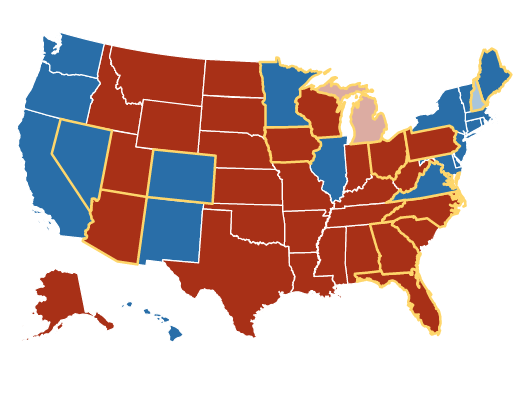 Did the media catch this?
Reuniting is the task ahead for America, and its media can help.
But the media’s watchdog function is as vital as ever.
What’s ahead?